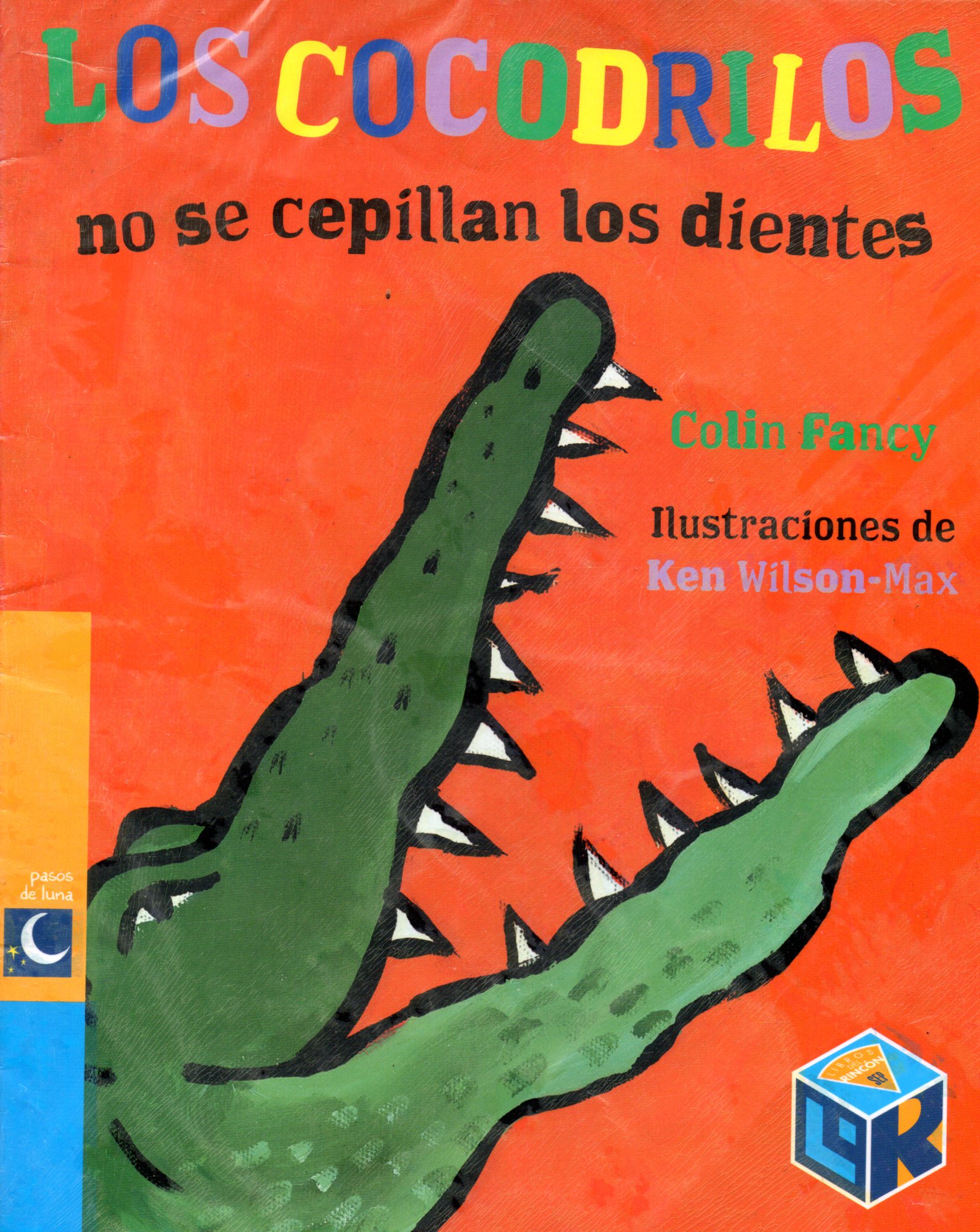 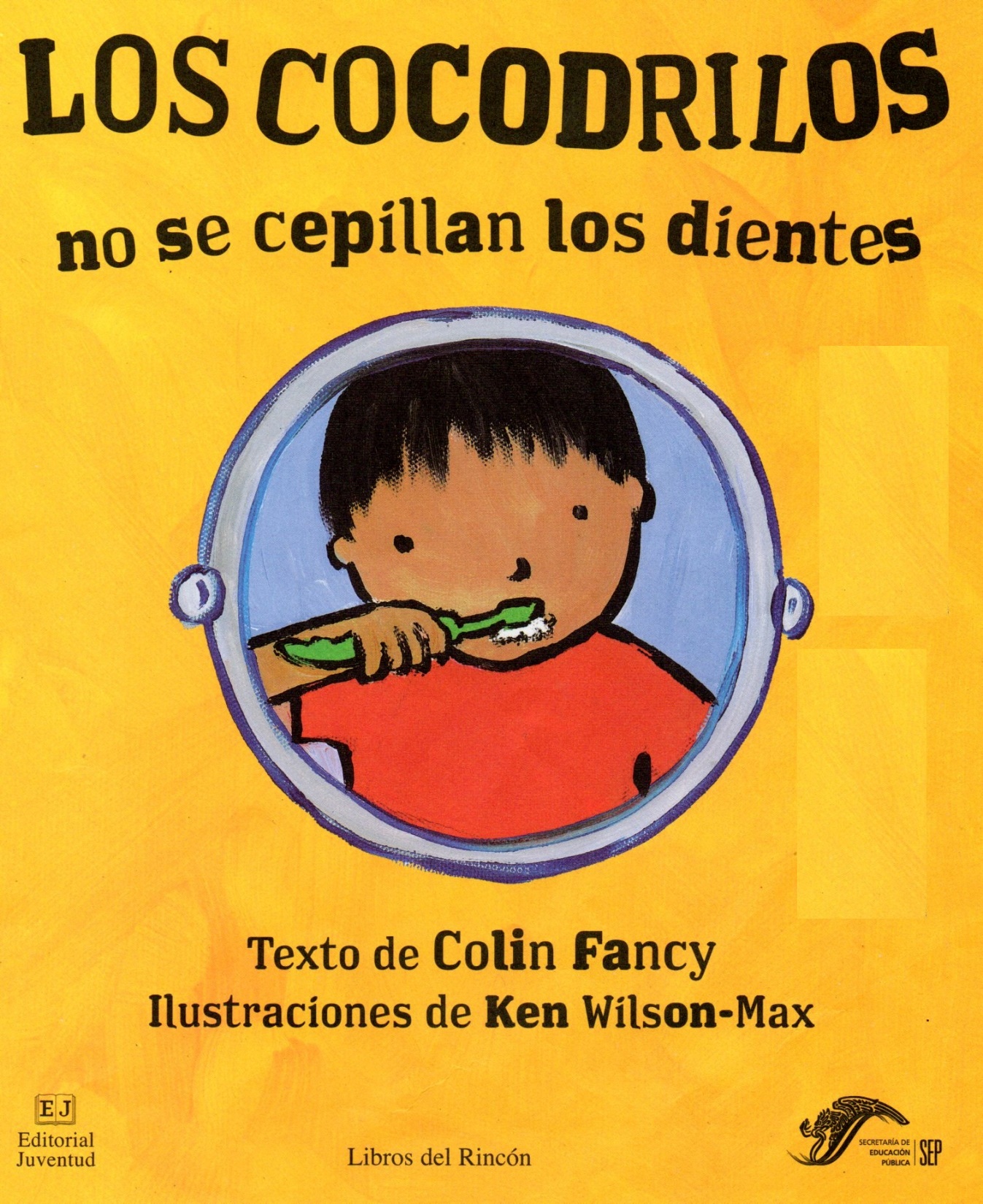 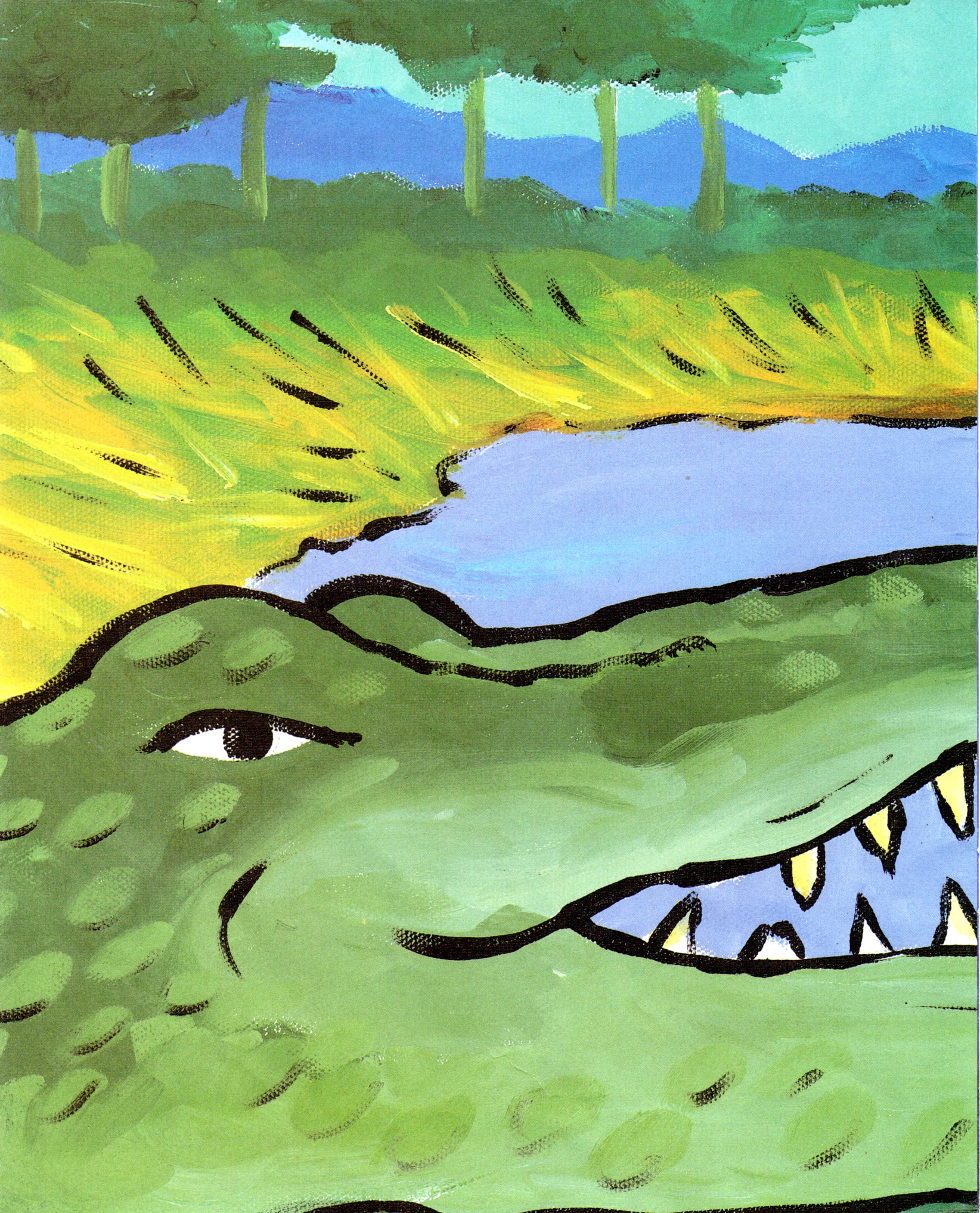 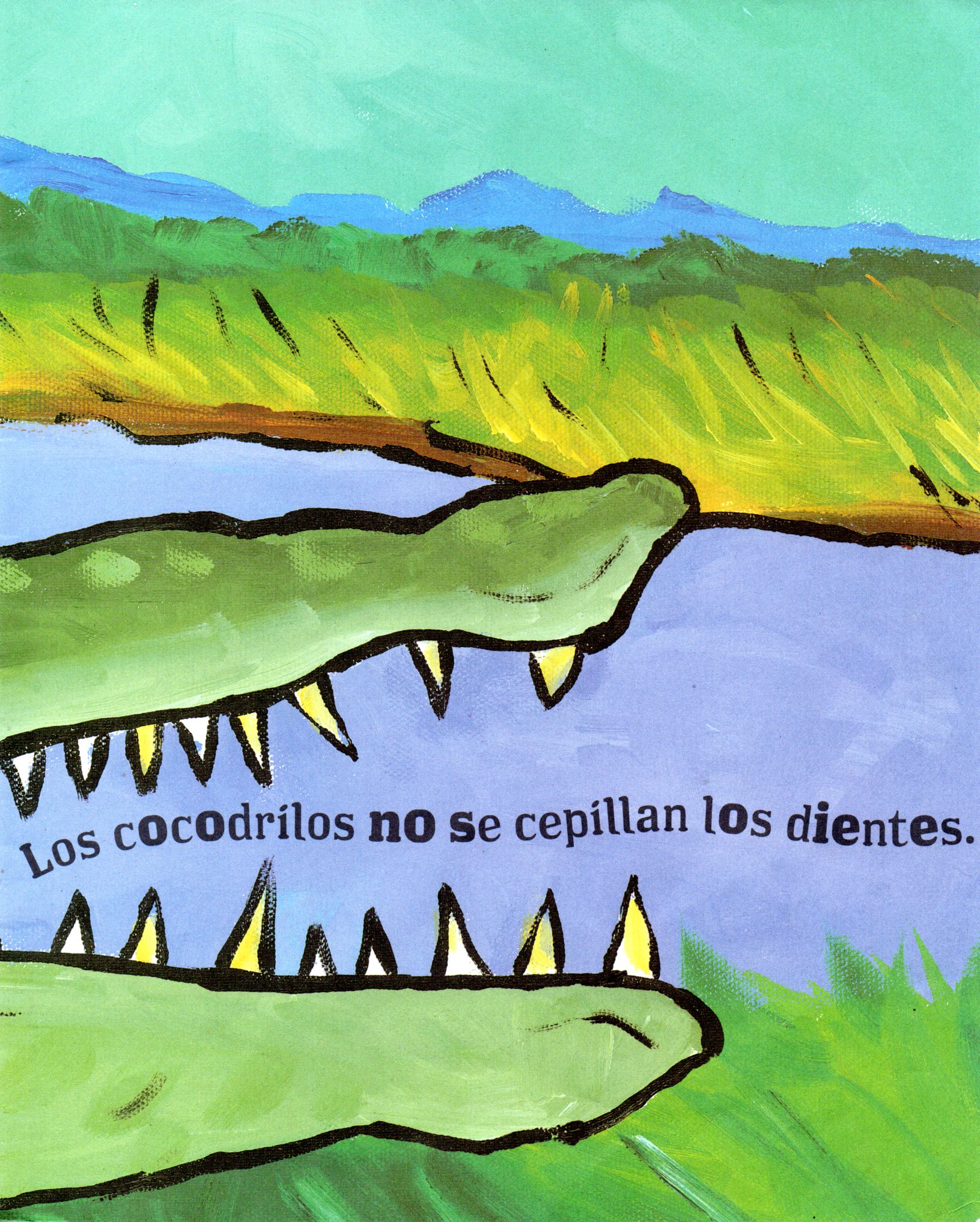 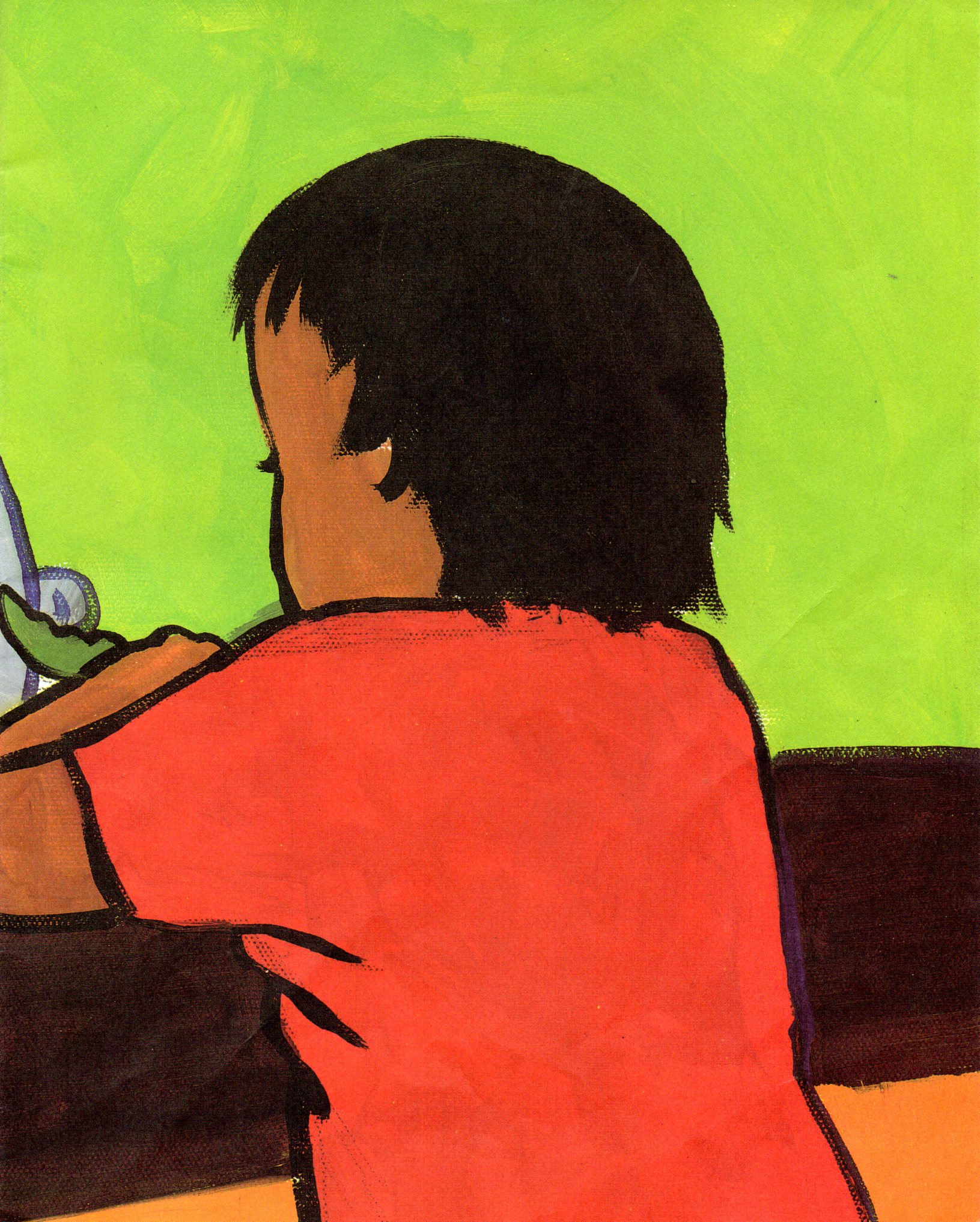 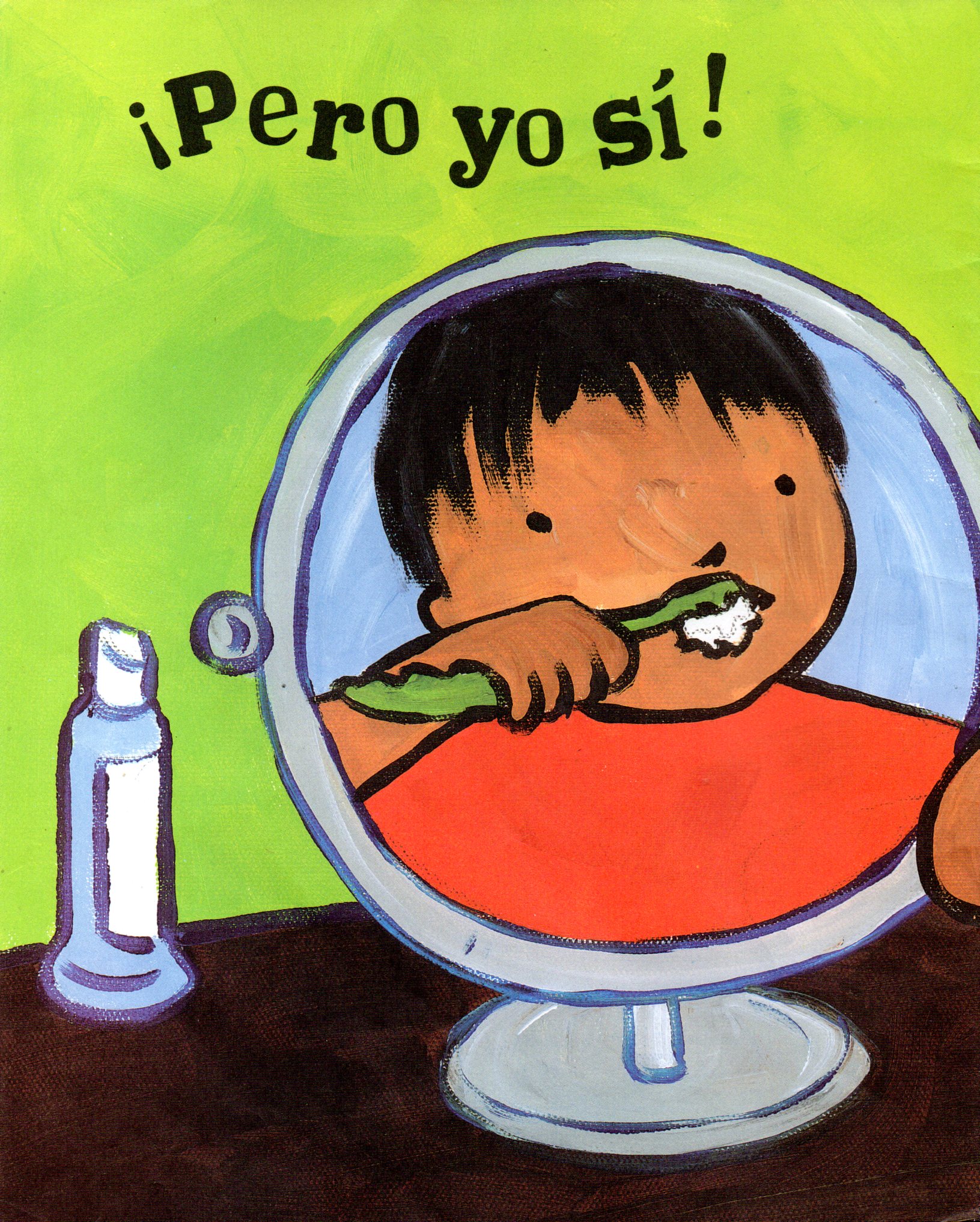 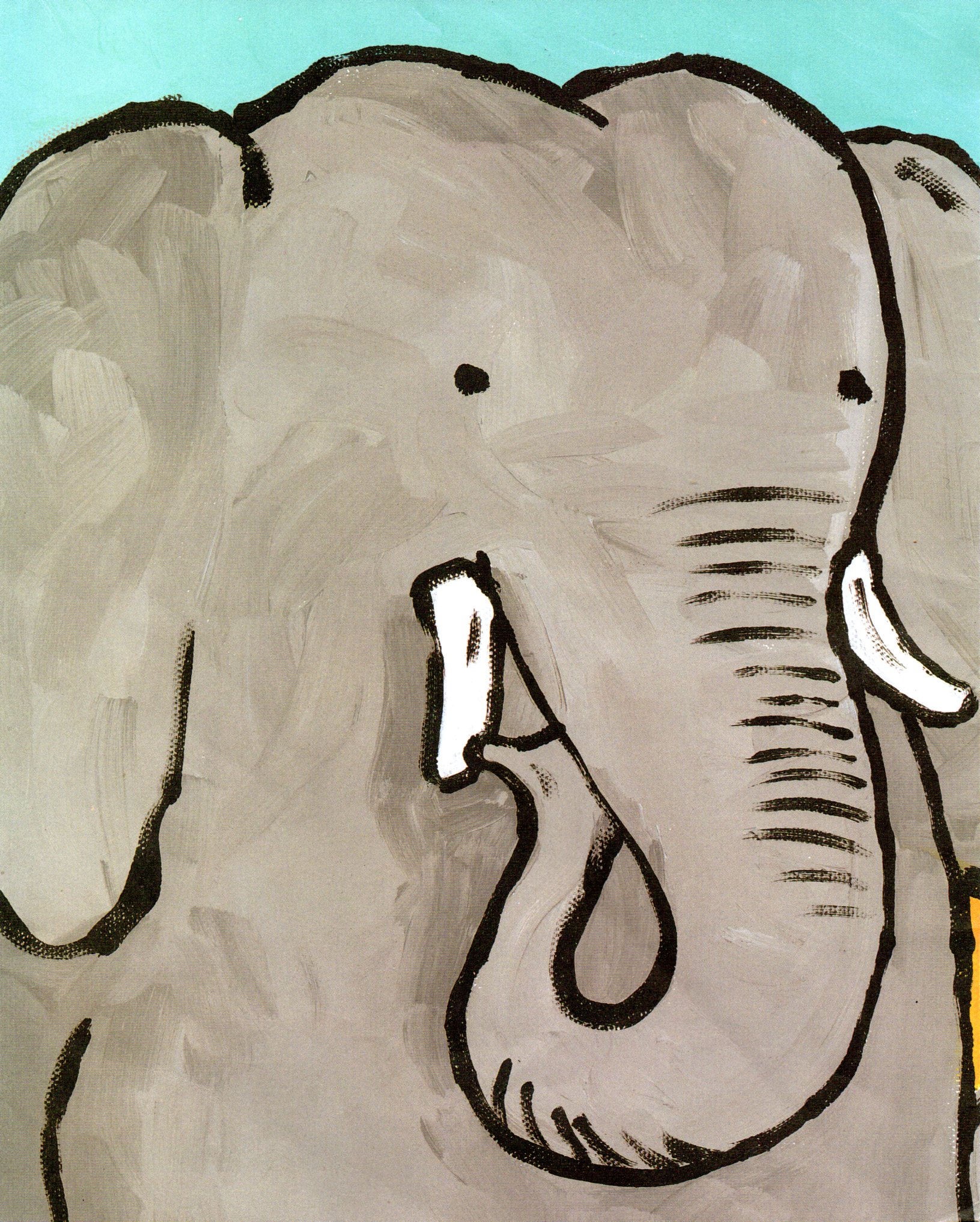 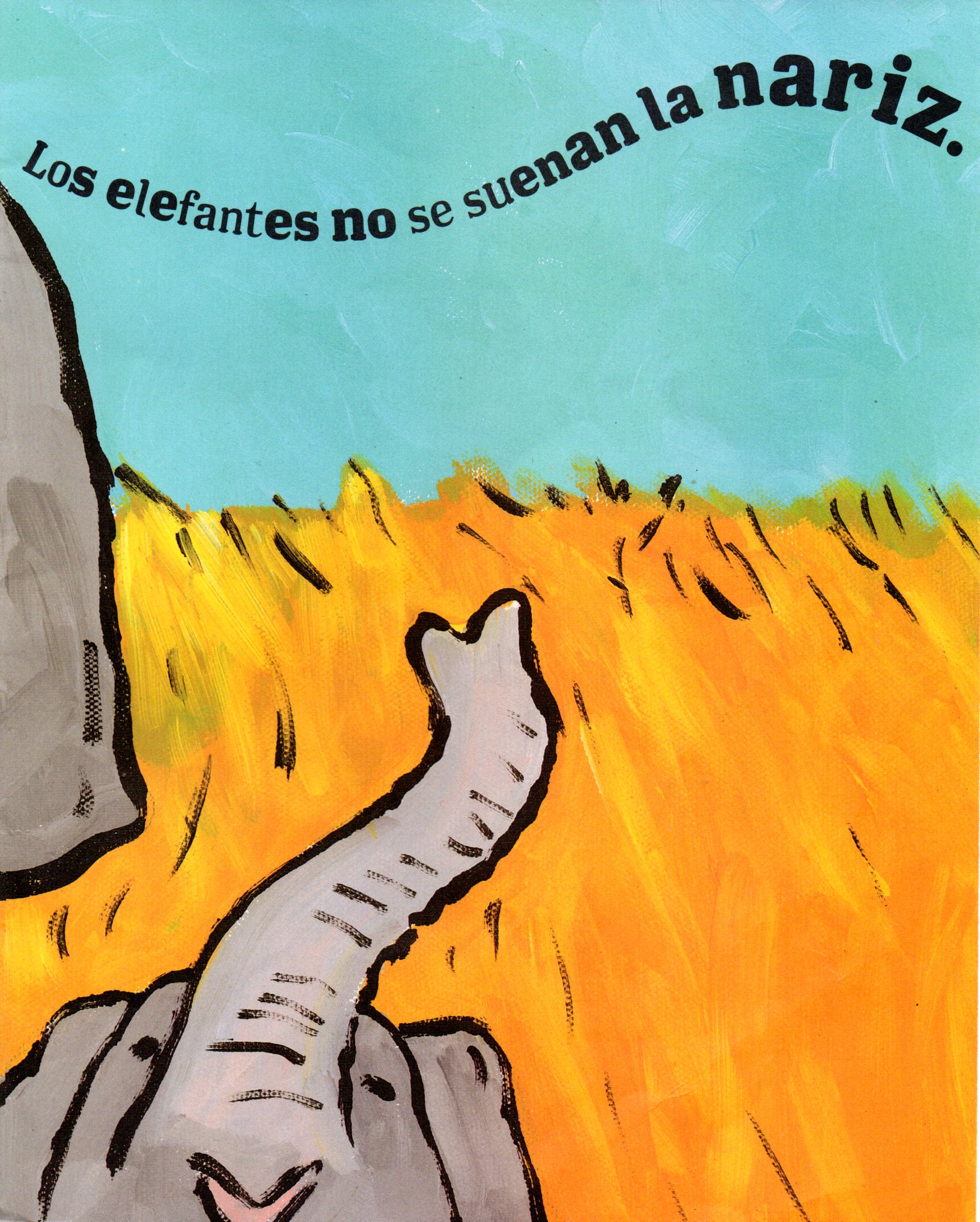 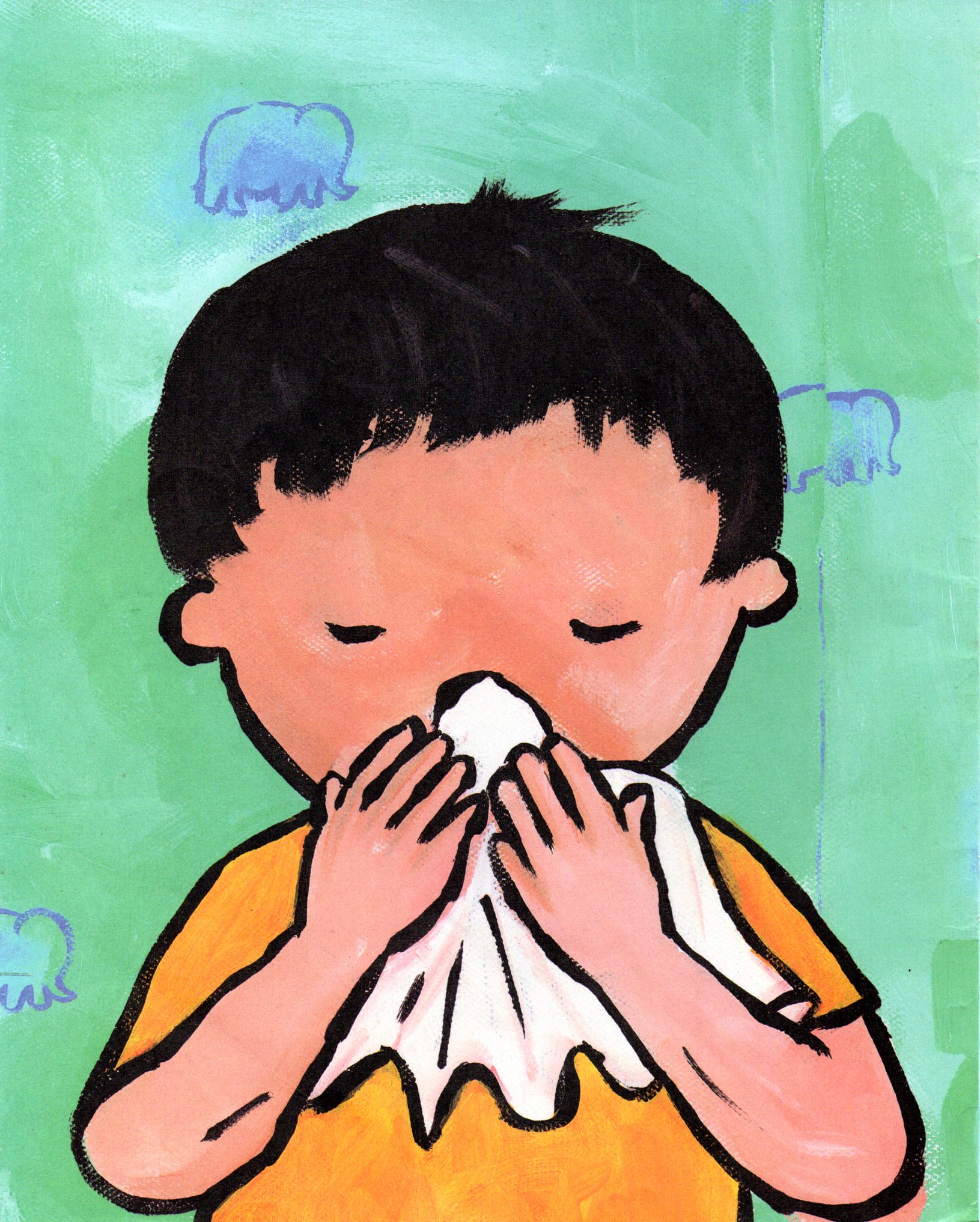 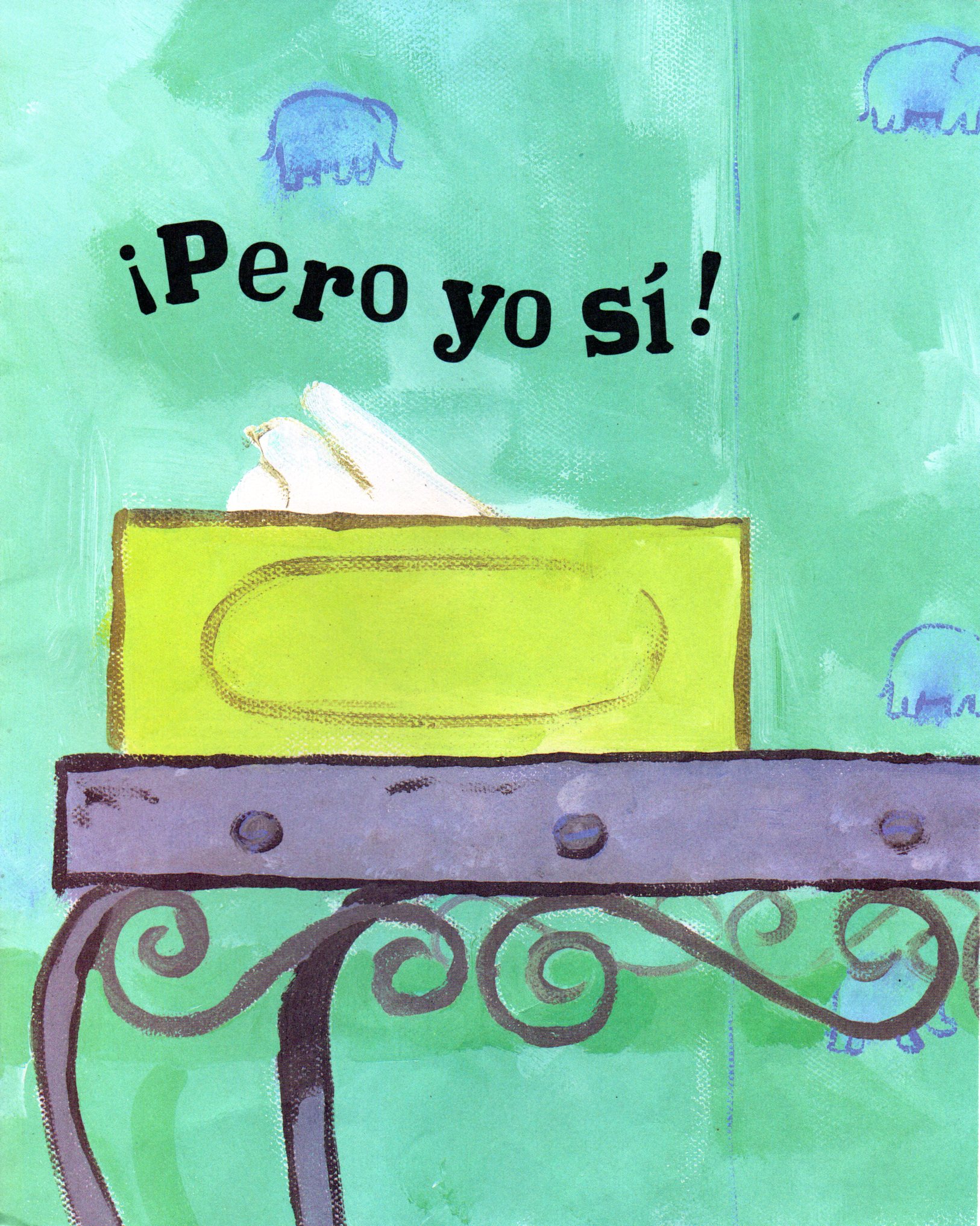 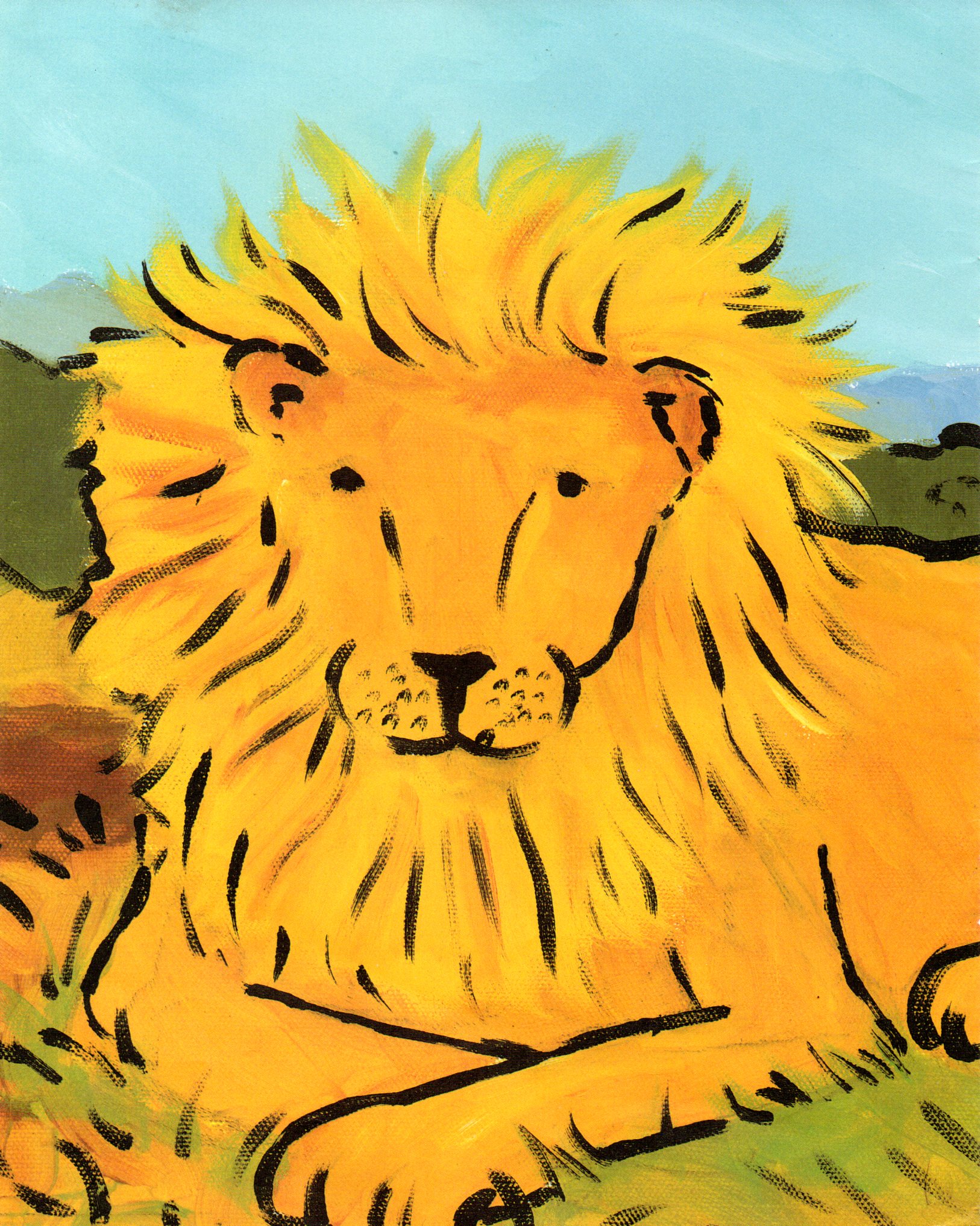 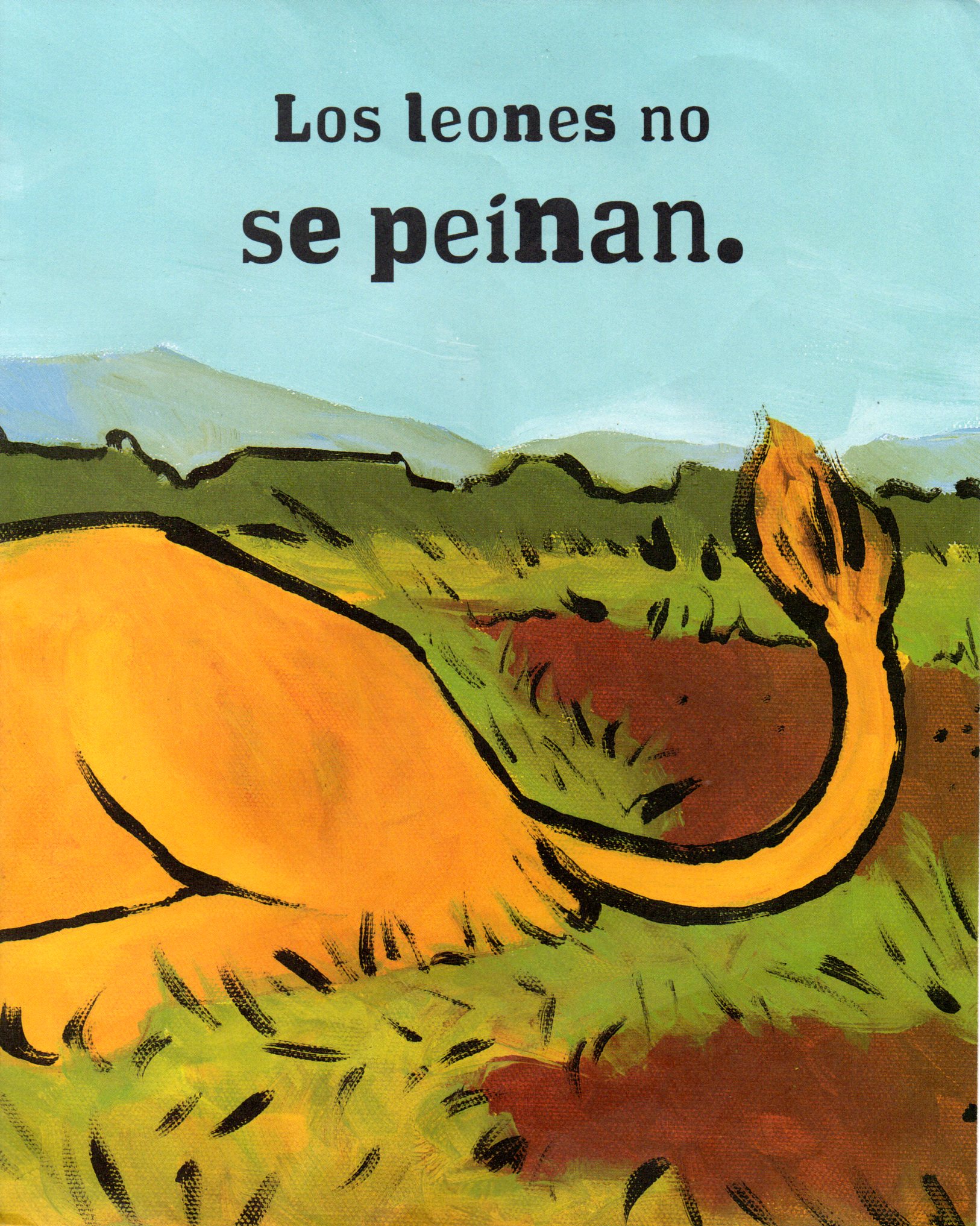 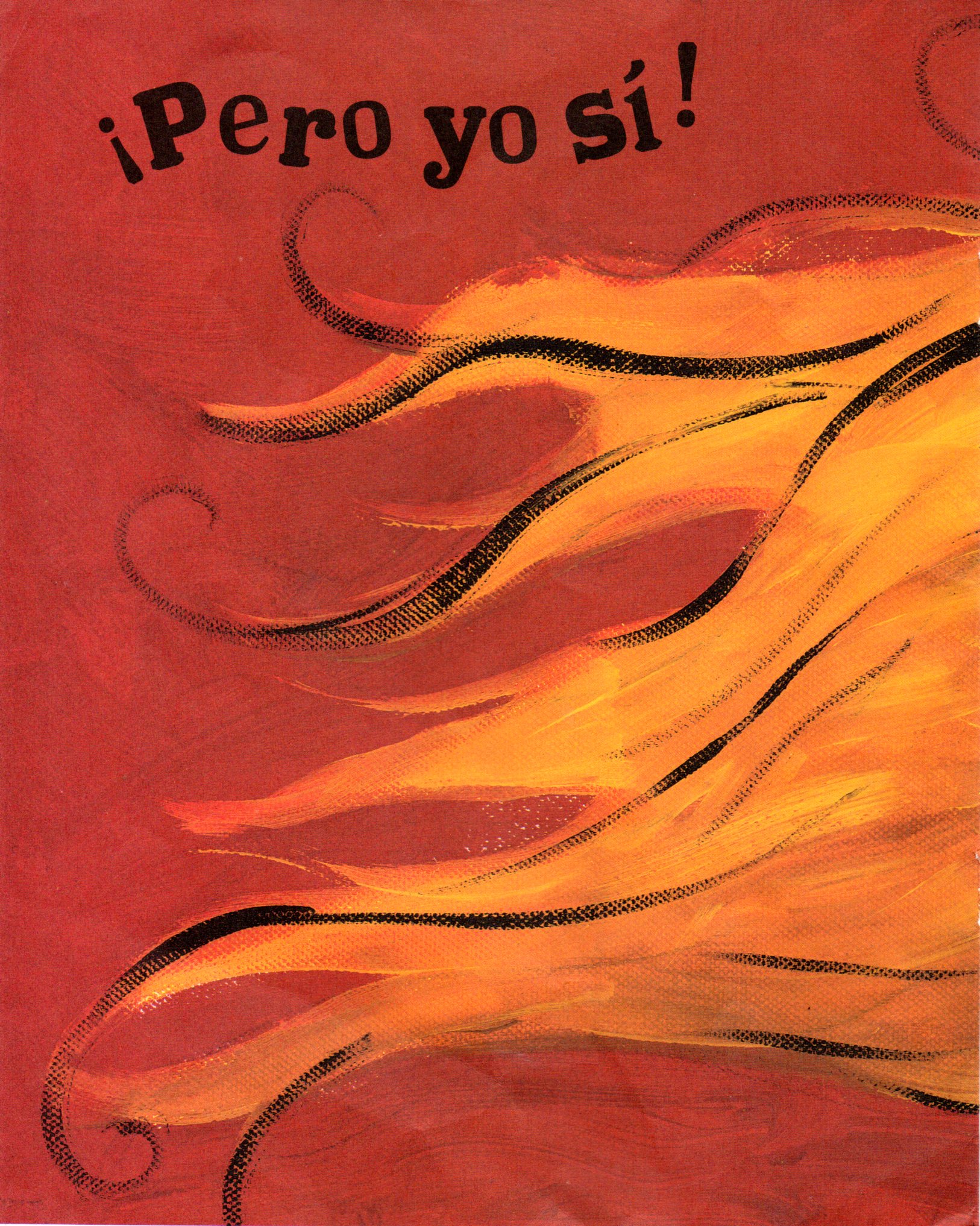 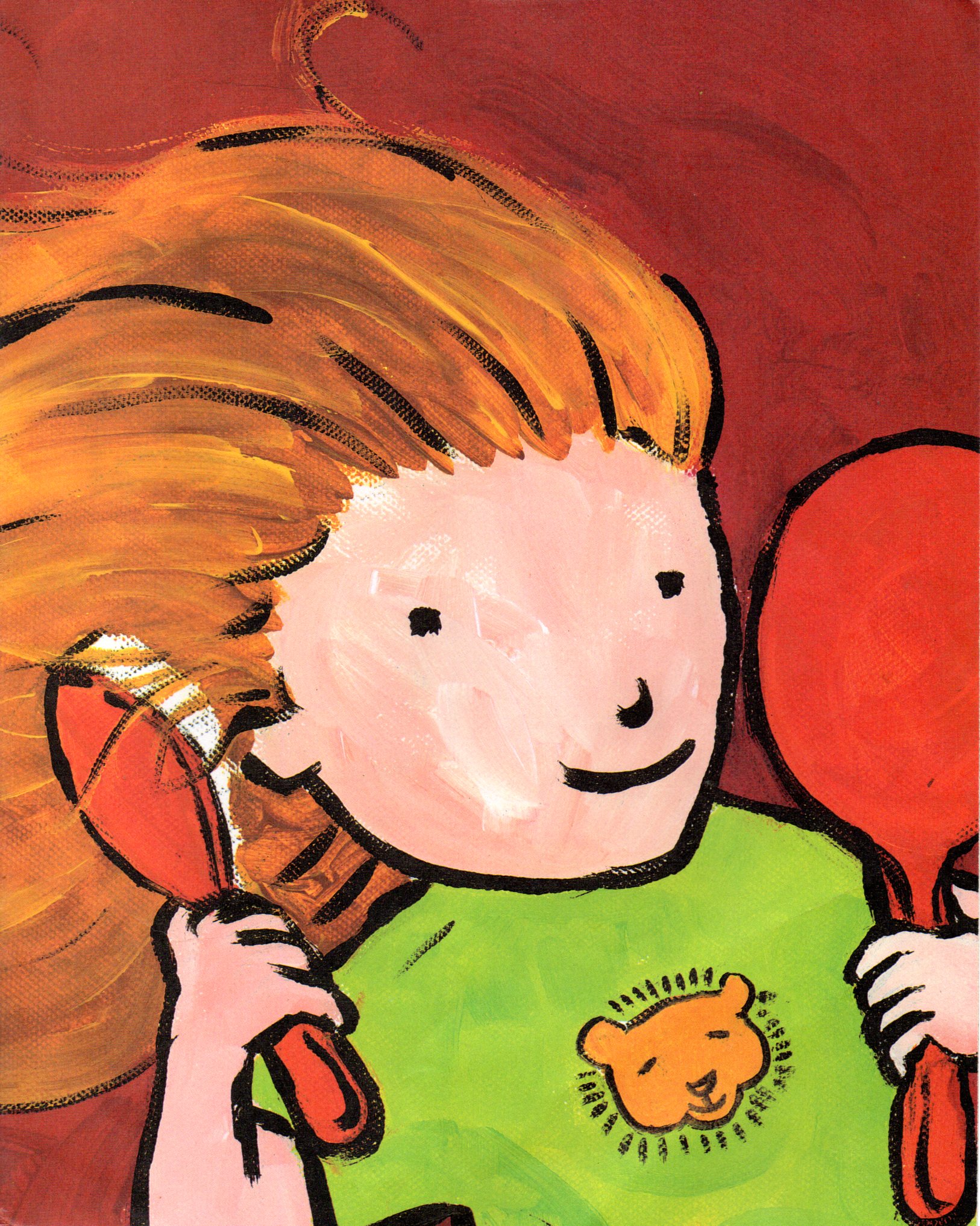 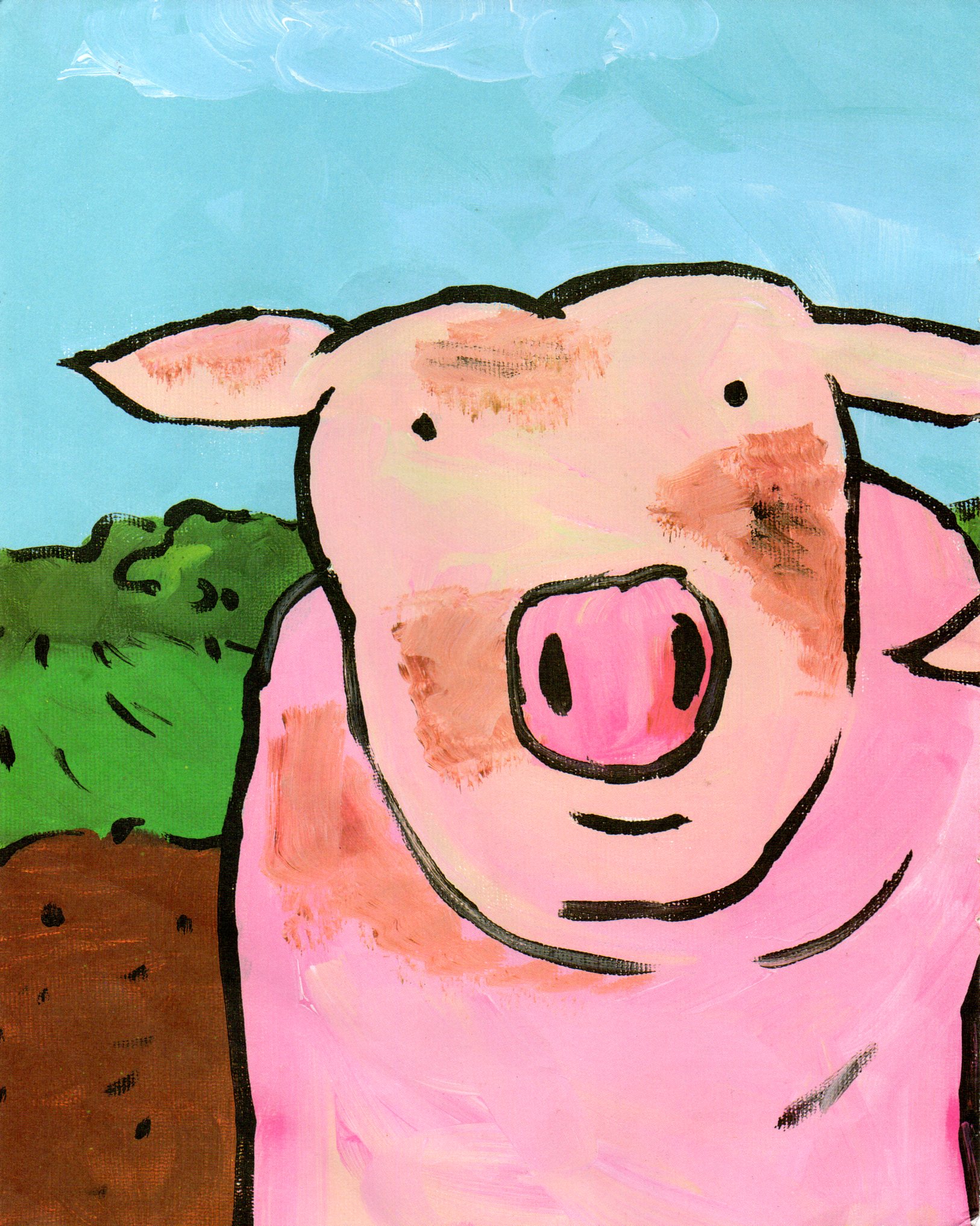 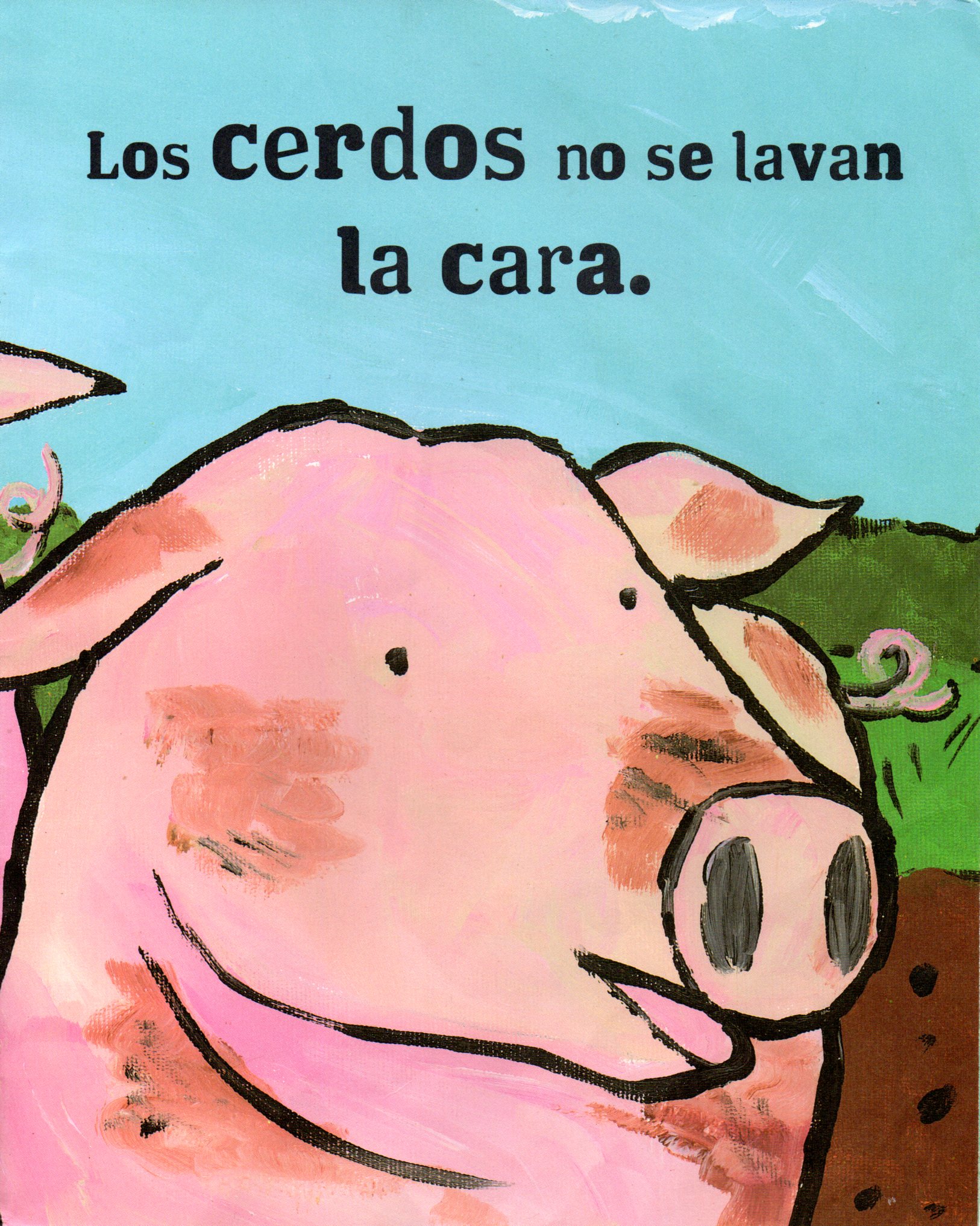 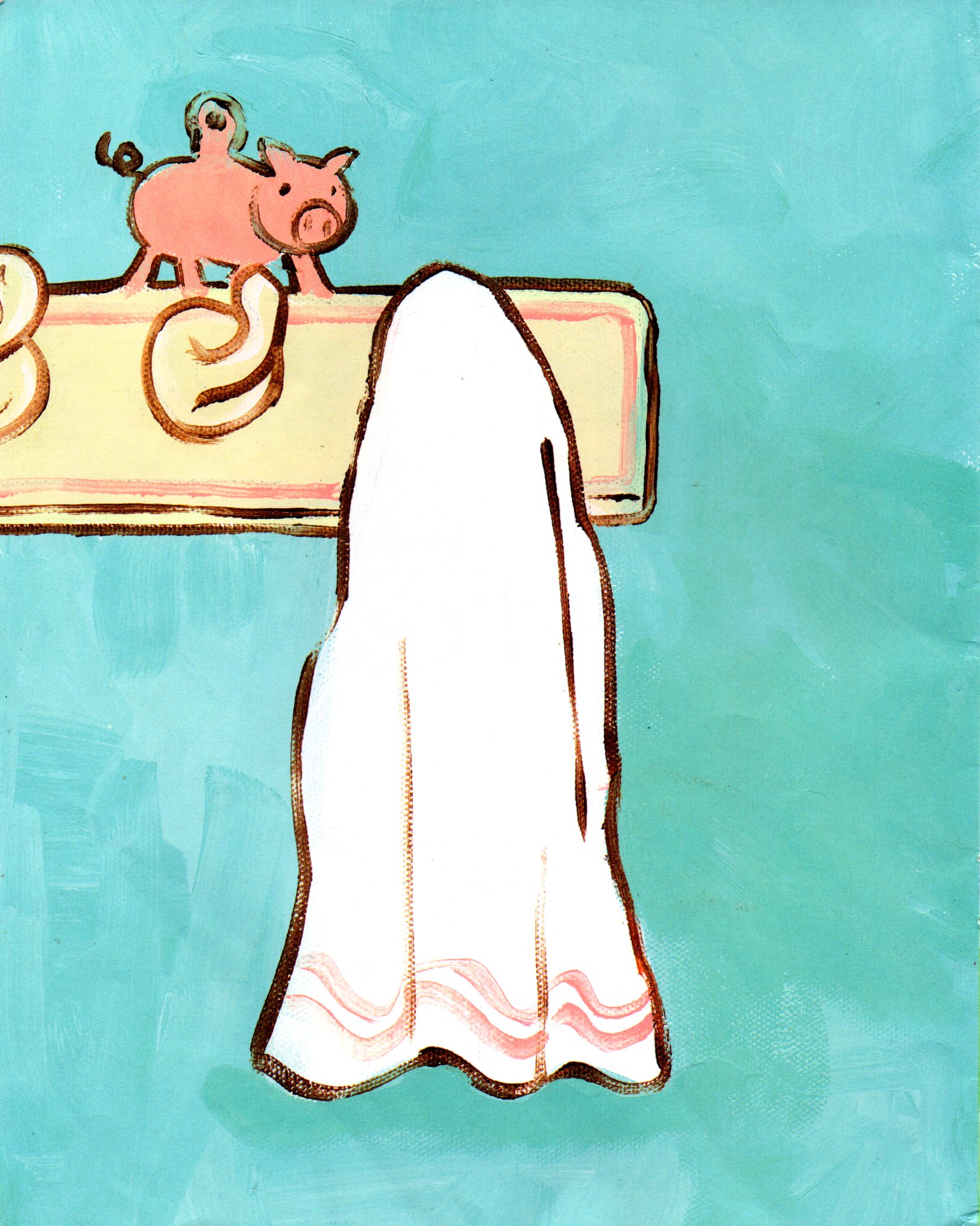 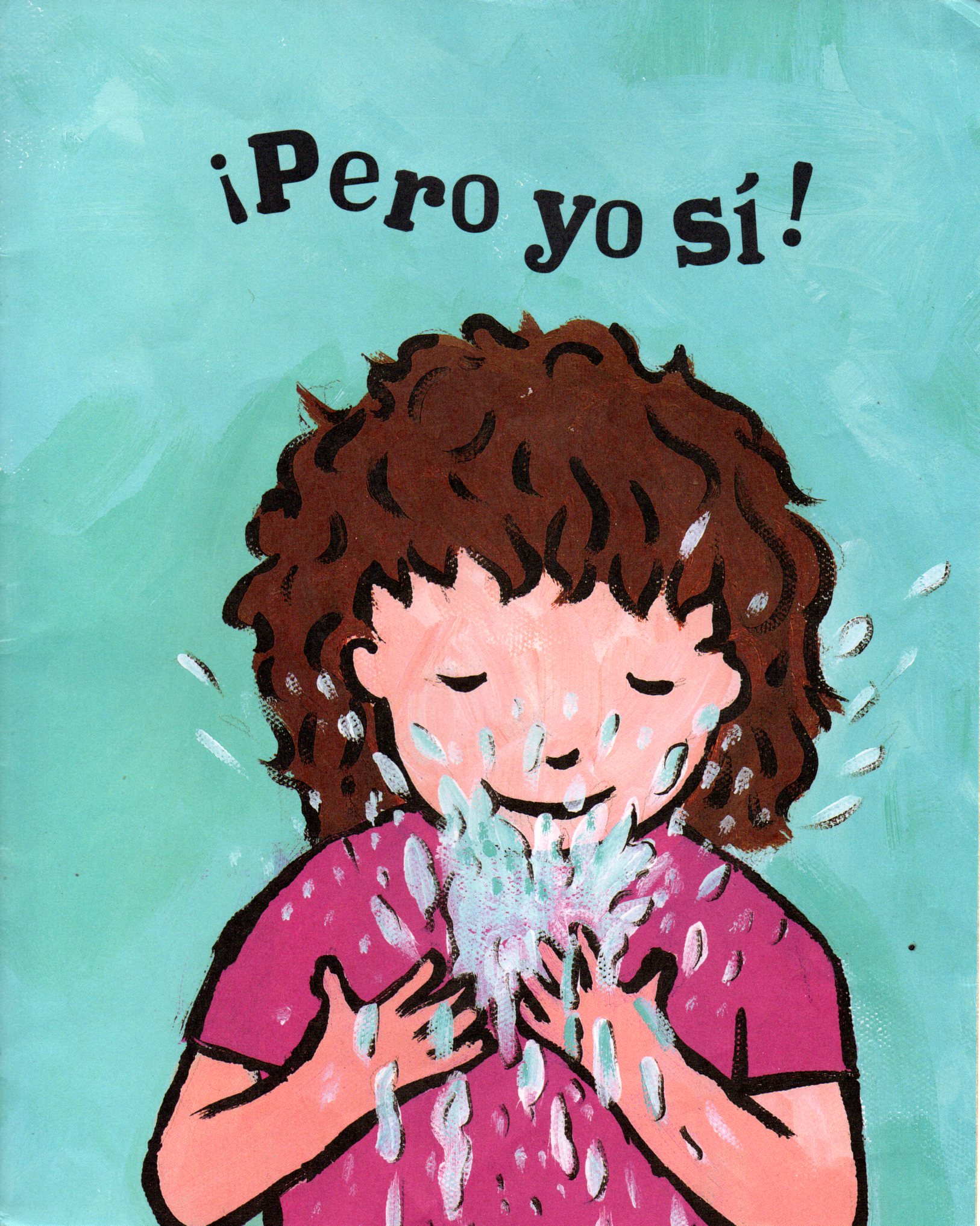 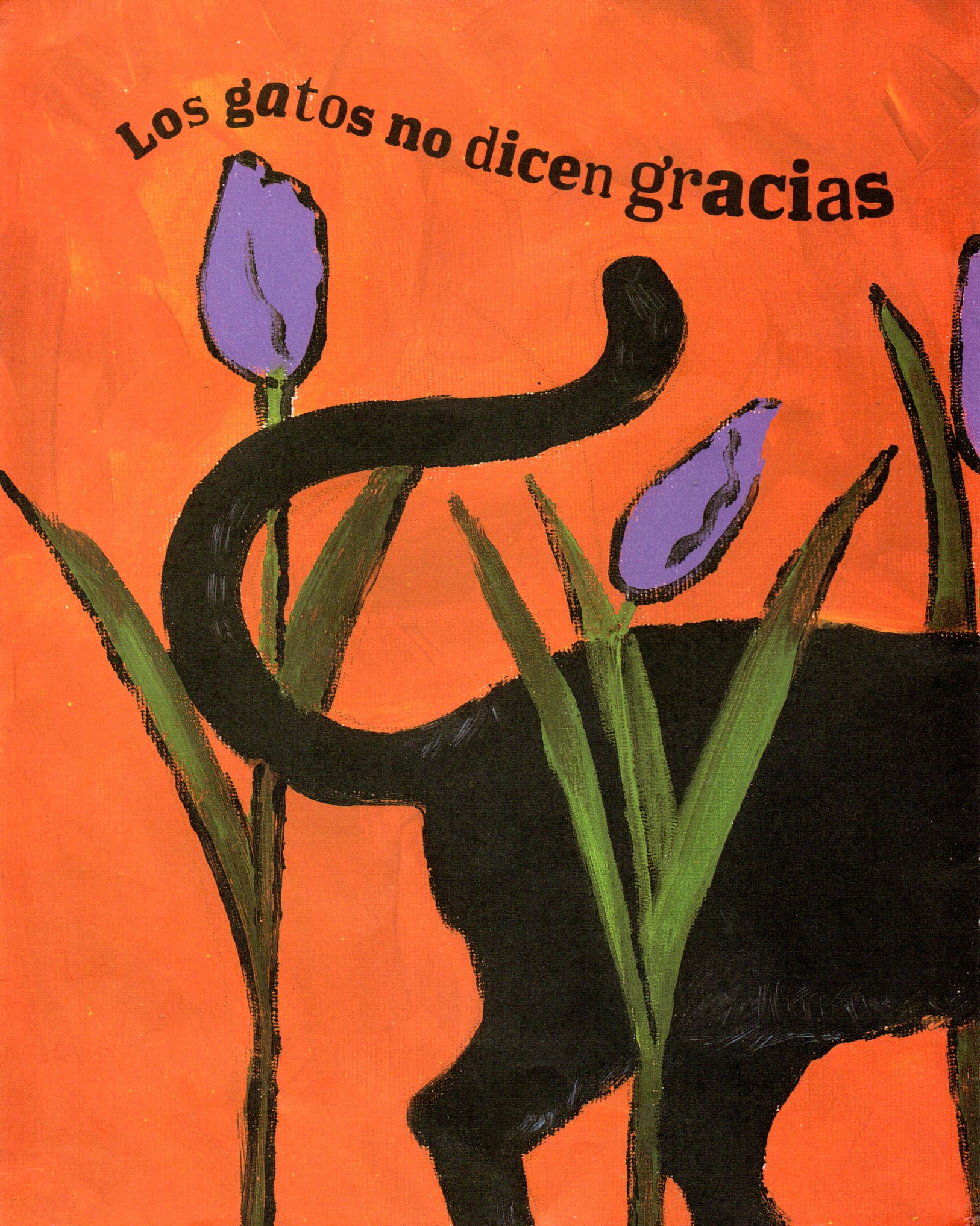 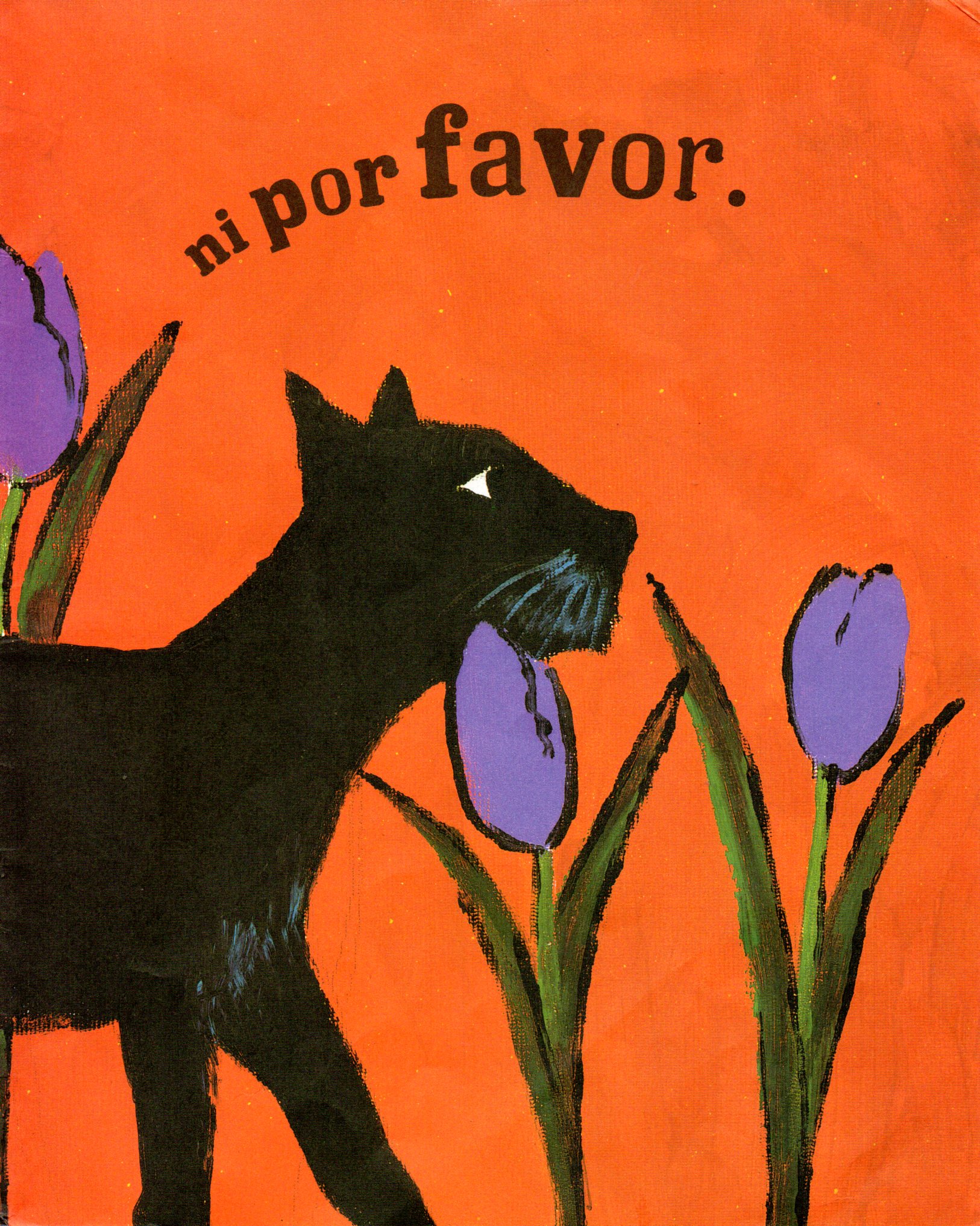 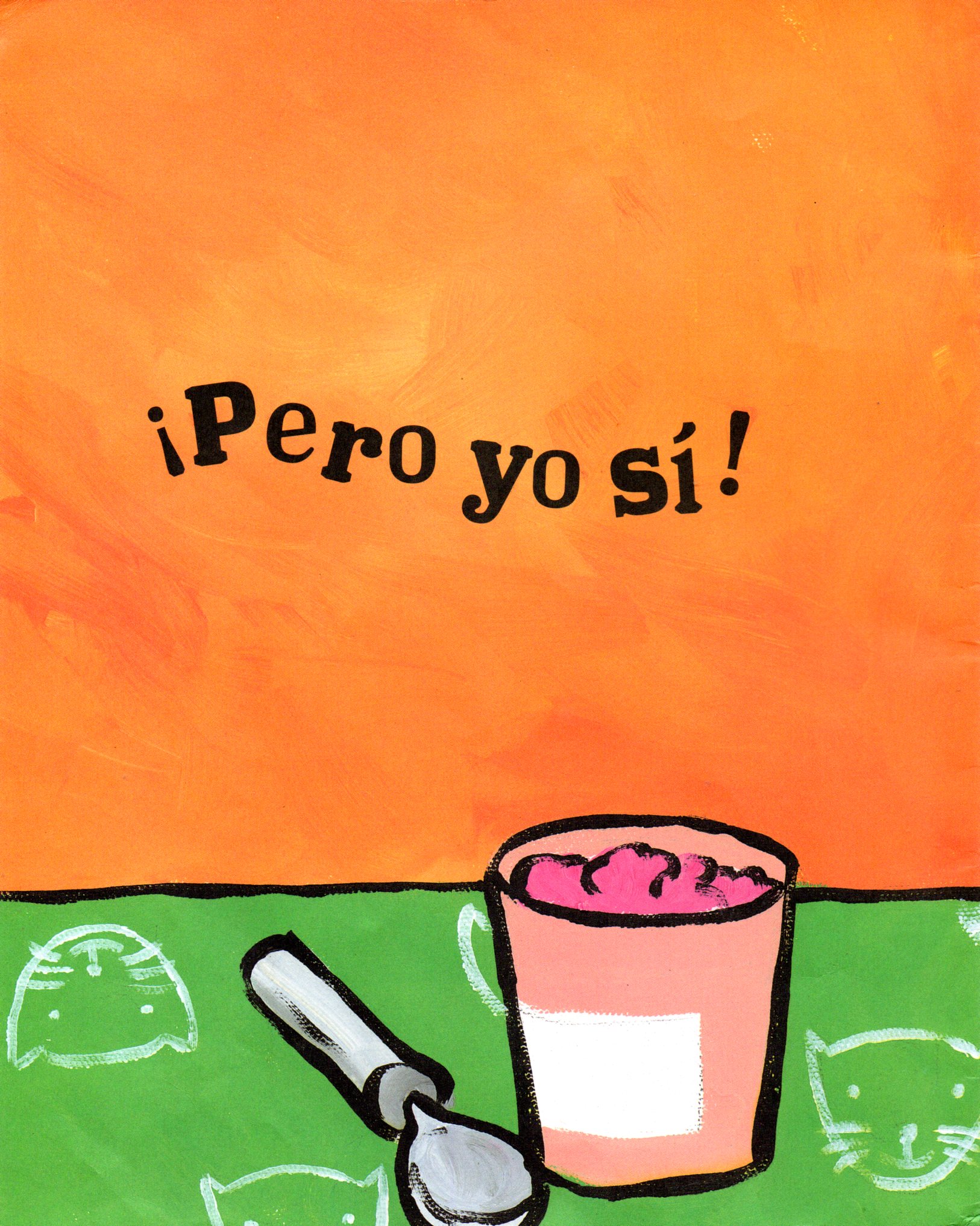 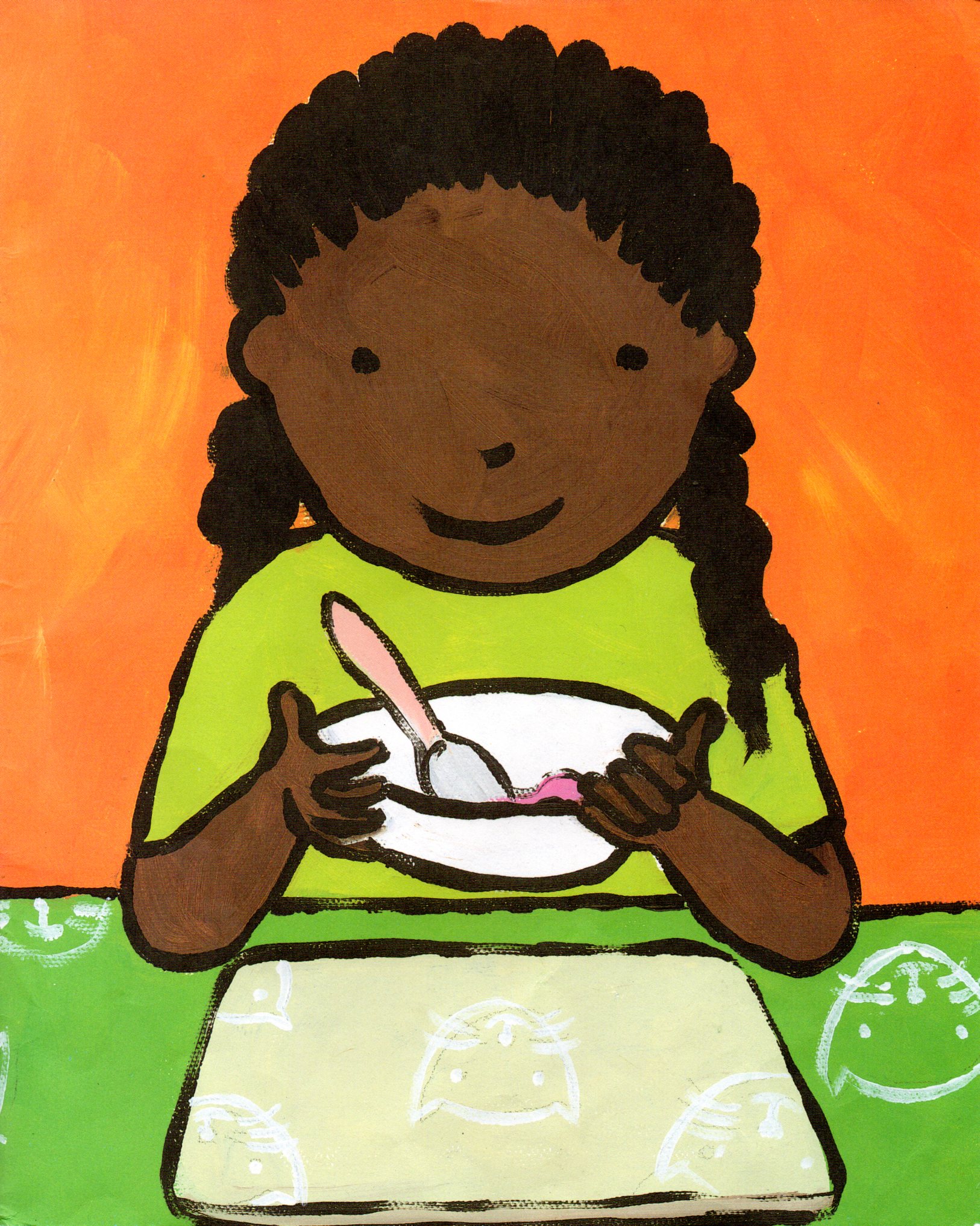 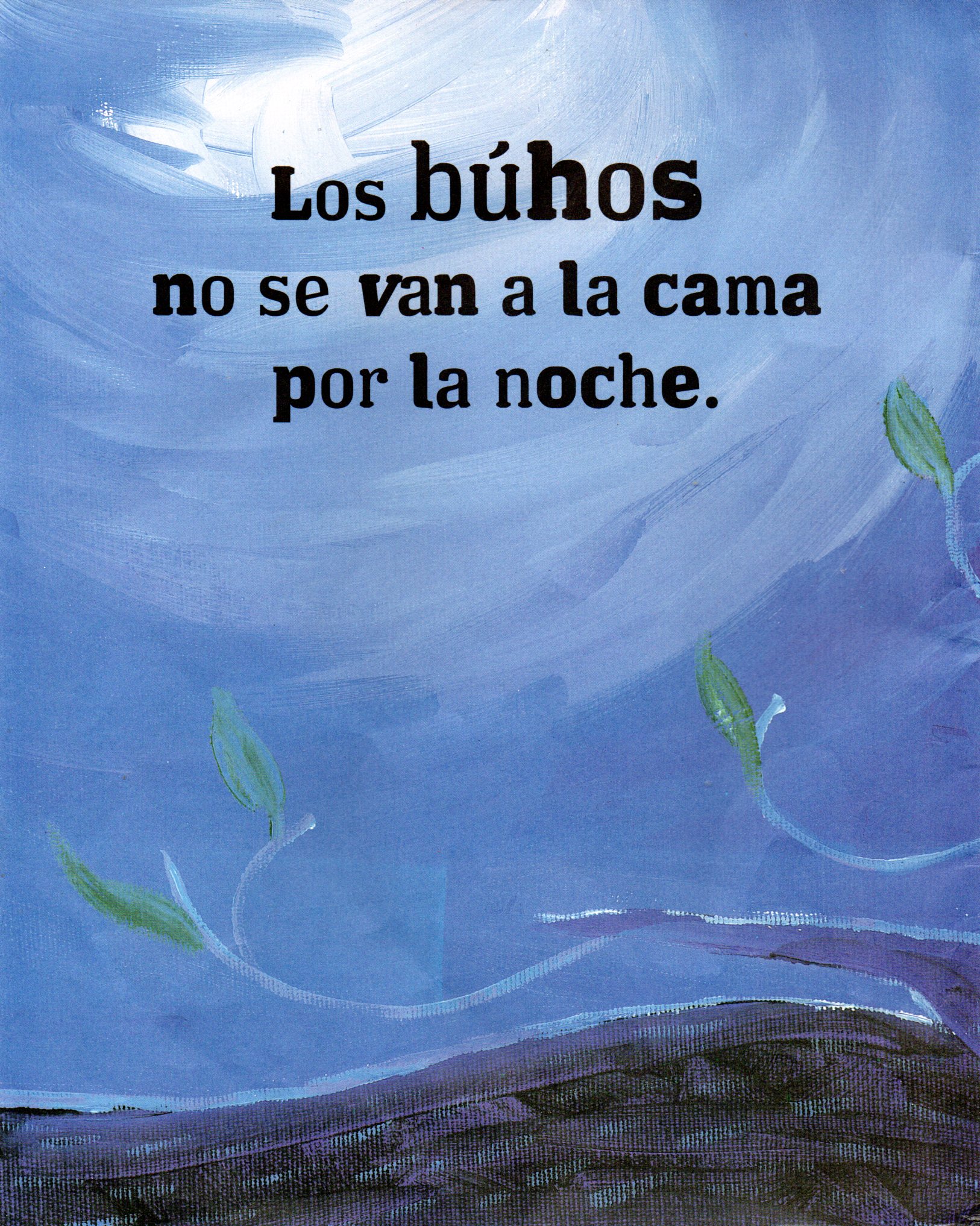 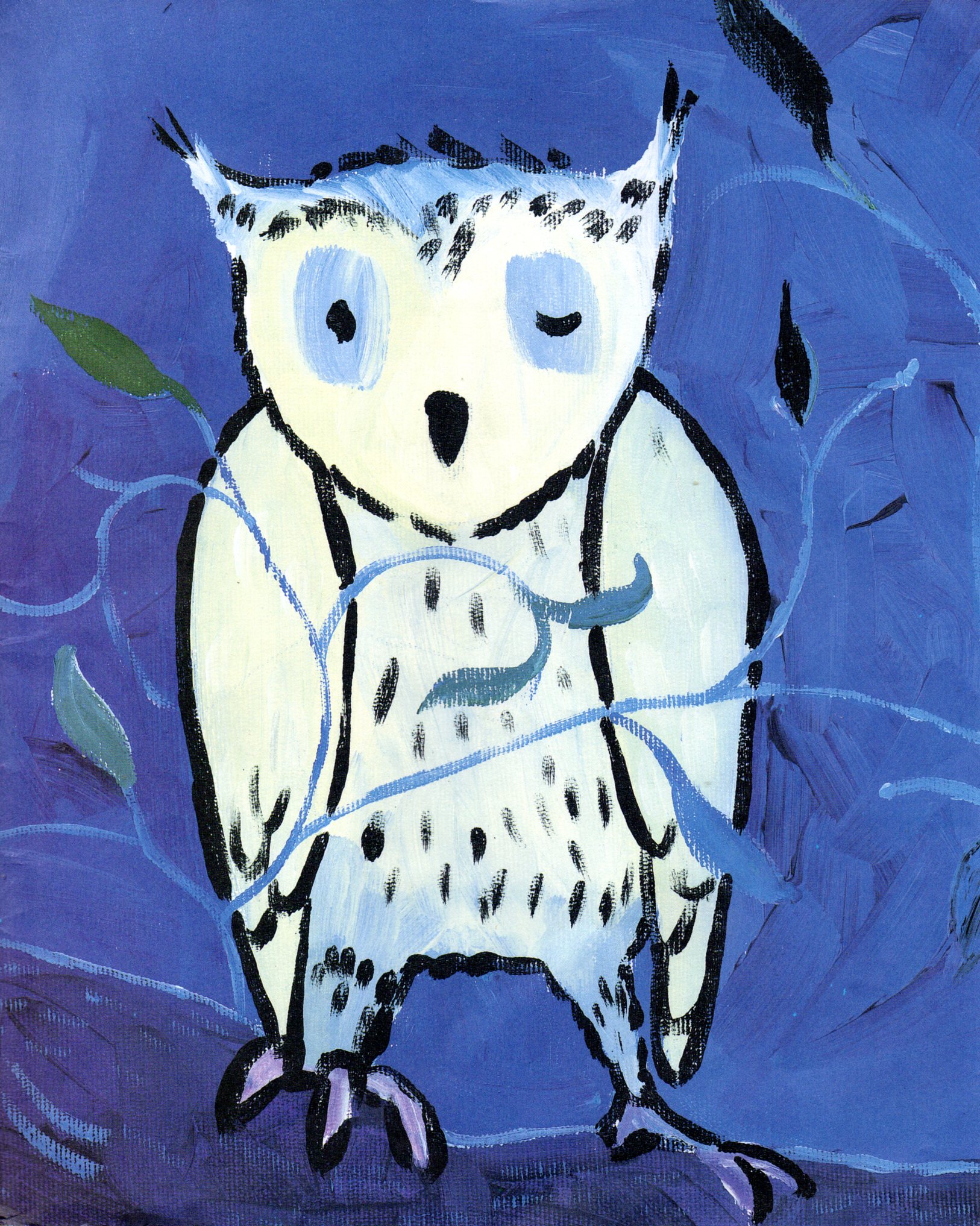 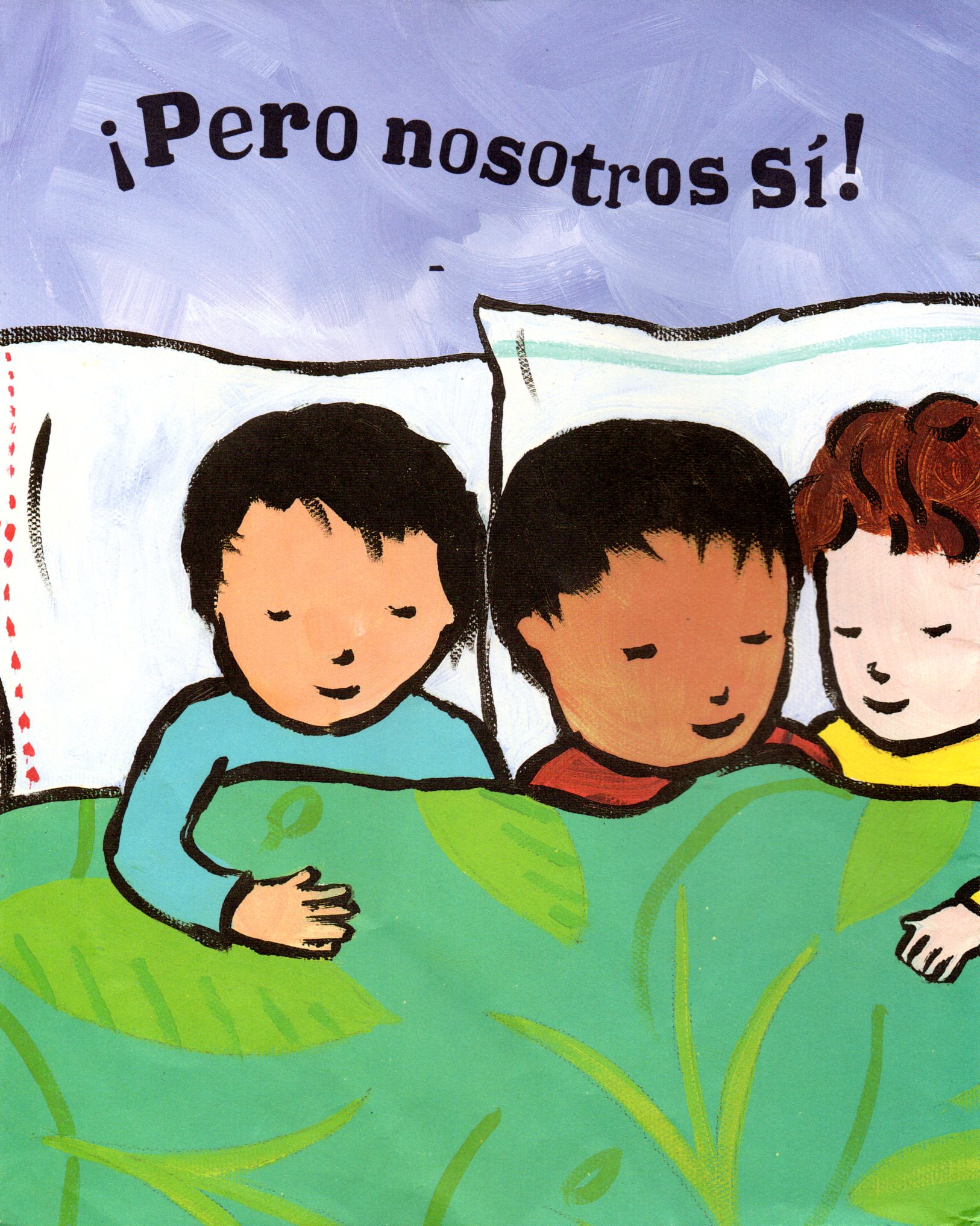 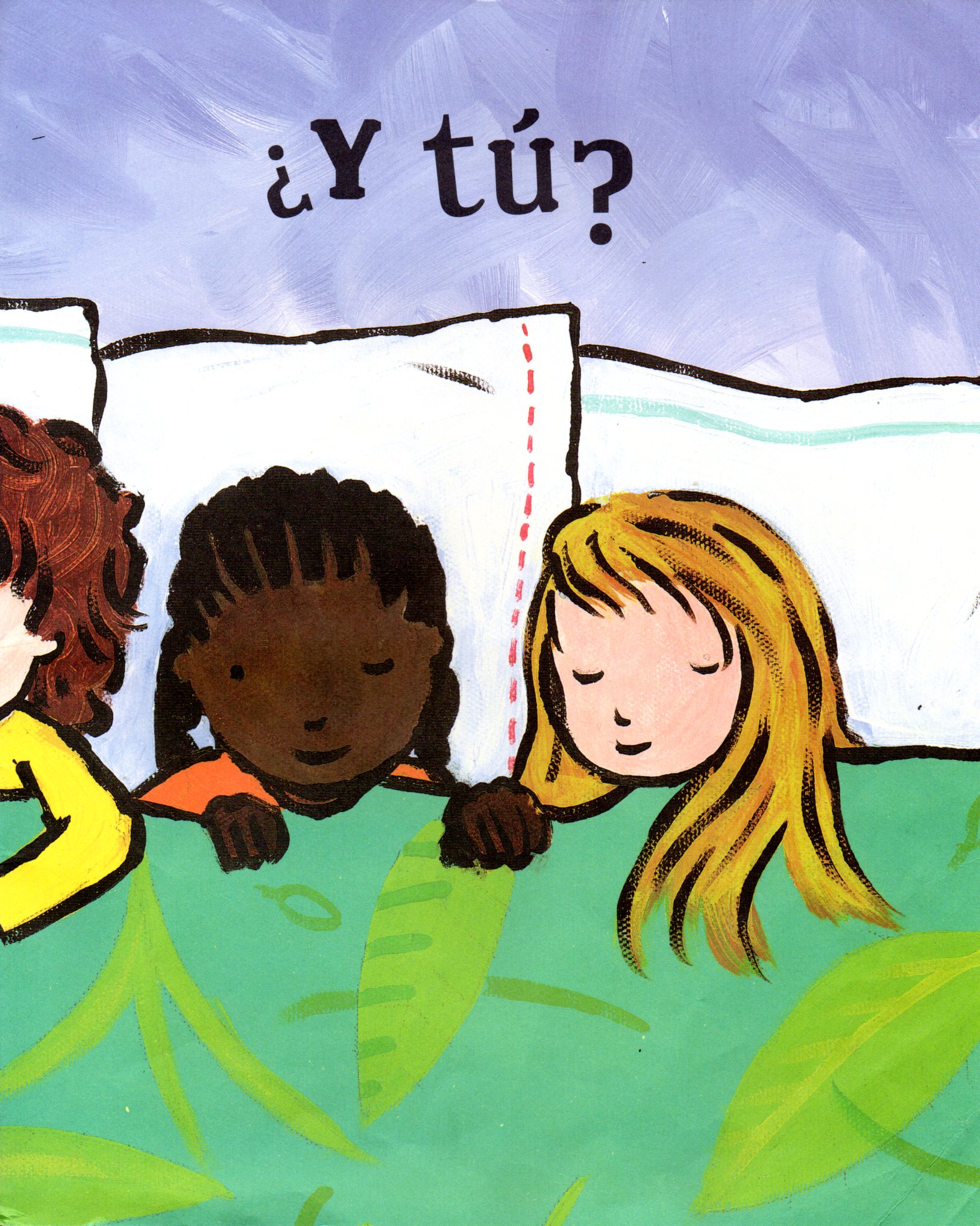 FIN
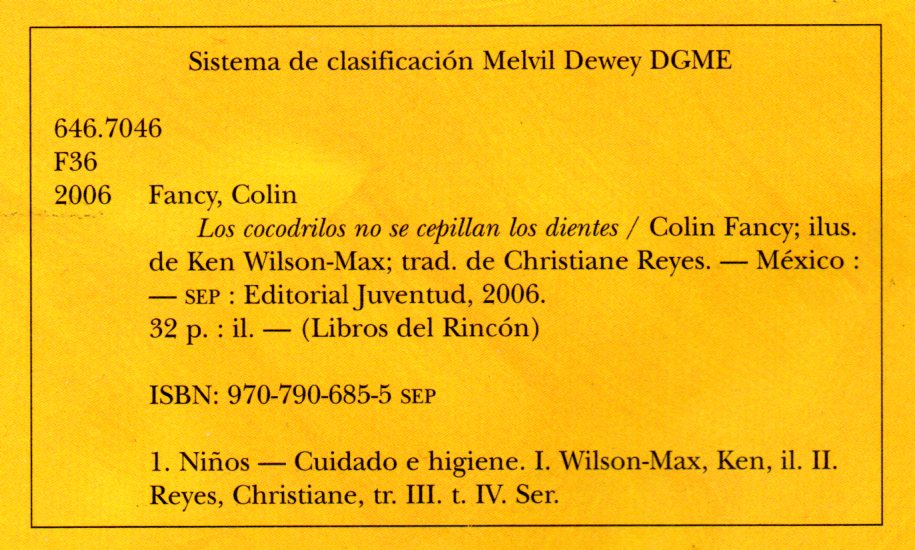 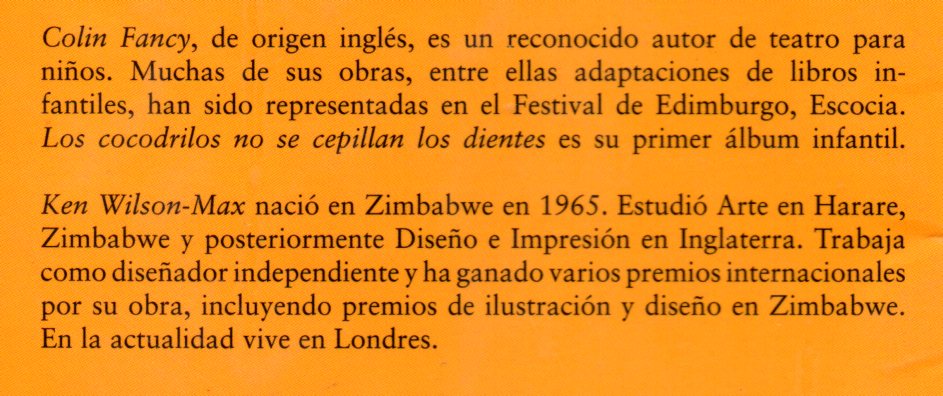 Cortesía de:
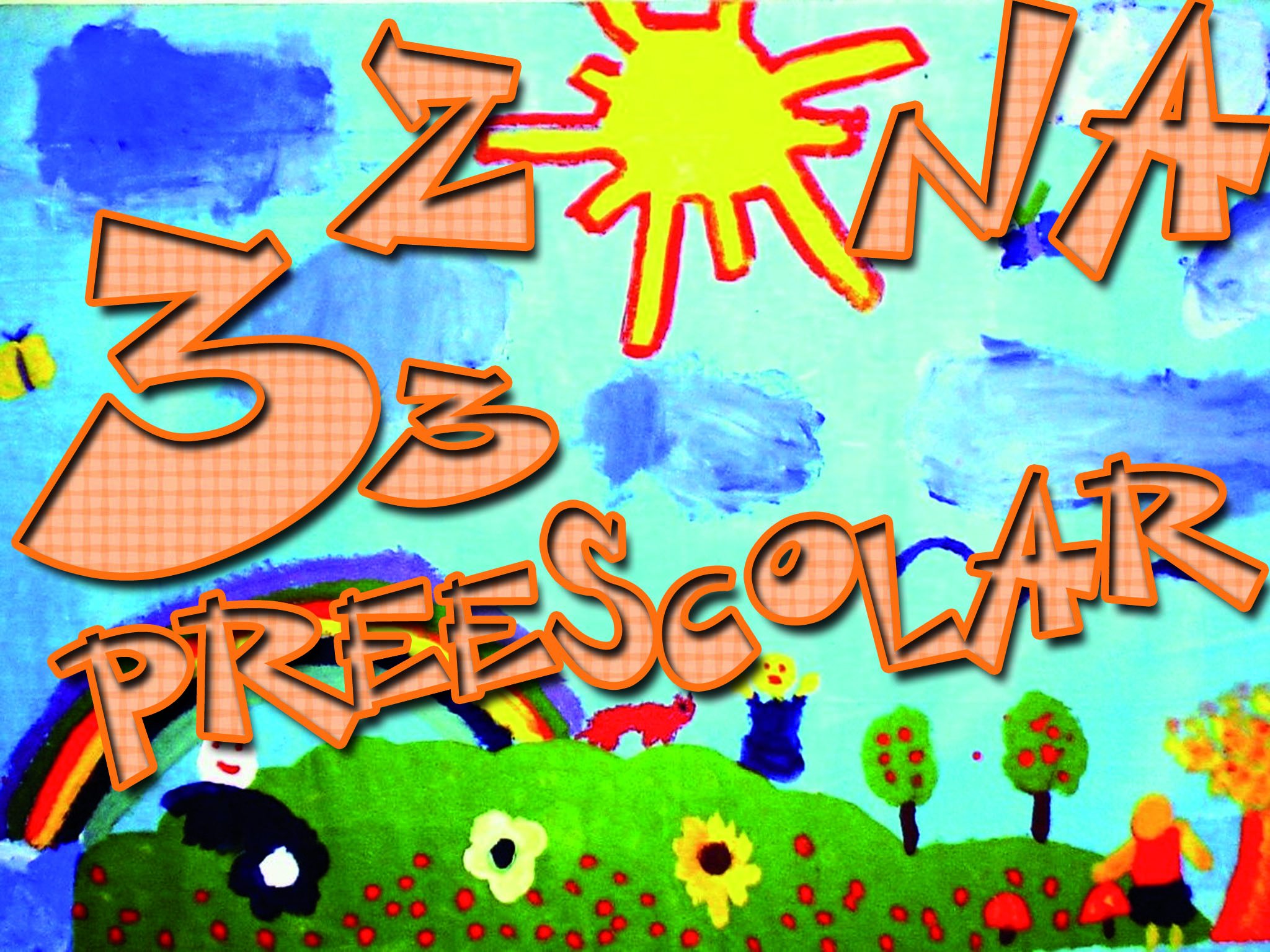 www.zona33preescolar.com